ISTITUTO COMPRENSIVO III PONTE – SICILIANO DI POMIGLIANO D’ARCO GEOGRAFIA VE
SOCIETA’ E CULTURA IN ITALIA
DOCENTE: DE LUCA ANNUNZIATA
SOCIETA’ E CULTURA IN ITALIA
La lingua Ufficiale del nostro Paese (l’Italia) è l’Italiano. In alcune regioni si parla la doppia lingua.
Ad esempio:
In Valle D’Aosta si parla             In Trentino si parla 
l’ italiano e il francese                l’italiano e il tedesco
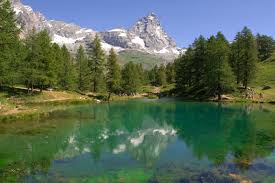 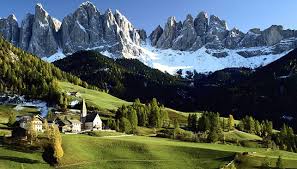 La religione più professata in Italia è il Cristianesimo anche se l’Italia resta sempre uno Stato Laico

     non c’è una religione di 
     Stato, TUTTI possono
     seguire la propria o non
     seguirne nessuna
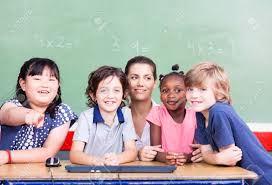 L’Italia è Multiculturale nel senso che accoglie culture diverse.
I migranti lasciano i loro paesi d’ origine ad esempio perché c’è la guerra o perché non c’è lavoro e vengono in Italia (o in altri Paesi), portando con sé le proprie tradizioni.


La Sinagoga di Firenze
è un templio della 
comunità ebraica
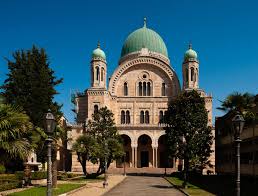